Measuring and improving key sales driver and sales strategy
The world of Sales -
Case of Shell ..
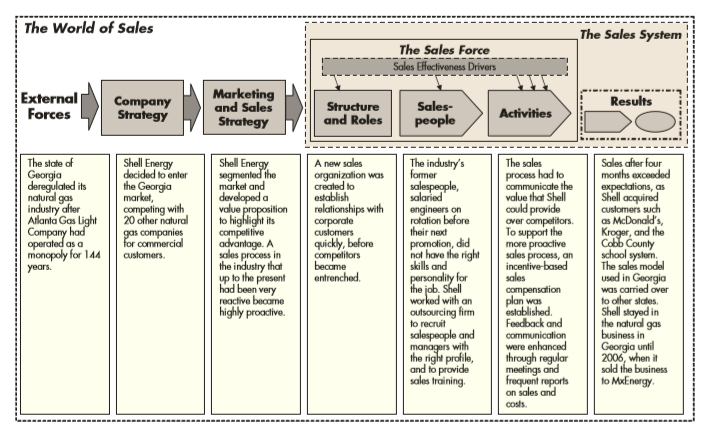 Case Discussion – what to look at
Controllers
Exciters
Provide compensation plan that would motivate salespeople
Need to set up goals for sales people and establish ongoing feedback system
Looking at your sales drivers
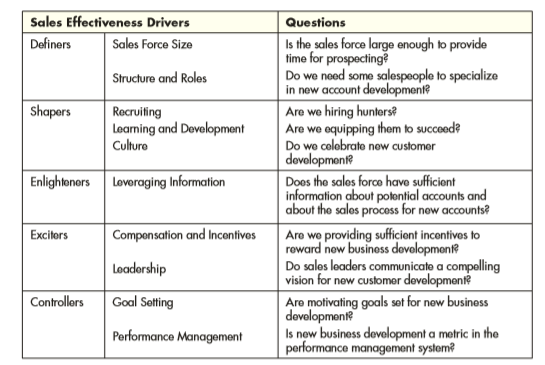 How to measure and fix sales problem
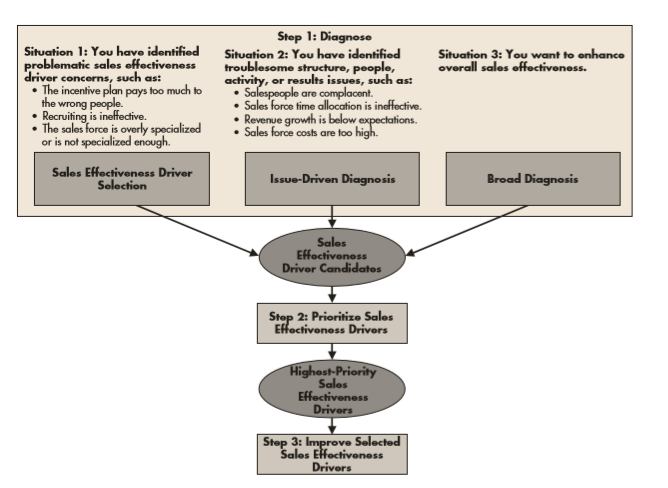 Sales system problem diagnosis
Sales Strategy
Sales strategy defines who a company’s customer are, what the value proposition is and how the selling is done

It is the communication and activities that need to take place between company and customer with the goal of understanding customer needs and how company product and services can create value by meeting those needs.  

Good sales strategy must have: 
 Focuses sales force attention on attractive market segments that value the company’s offering. 
• Create value proposition and the sales process to each market segment’s specific needs. 
• Defines cost-efficient sales processes that communicate the value that the offering creates for customers.
Example of sales strategy